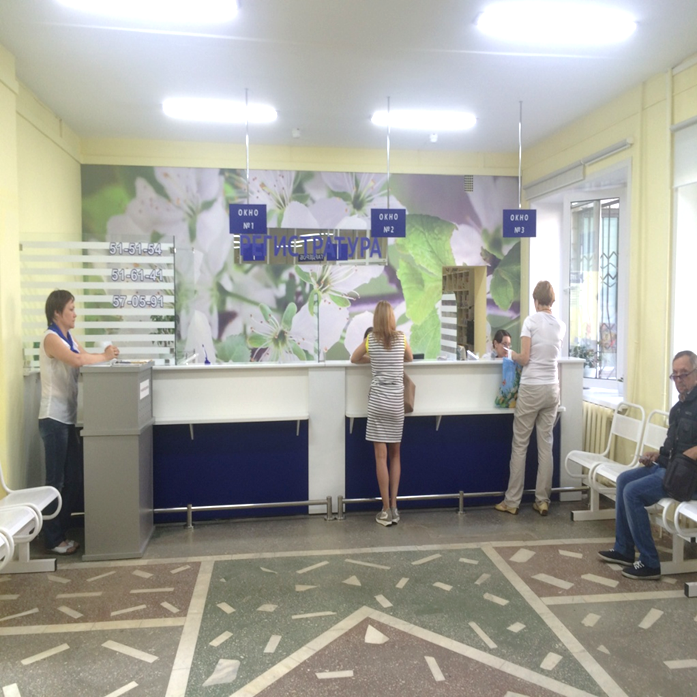 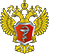 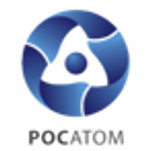 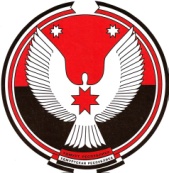 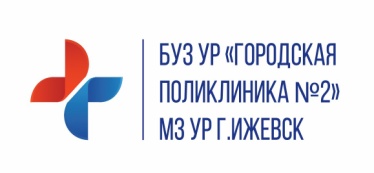 Министерство Здравоохранения Удмуртской Республики
ПИЛОТНЫЙ ПРОЕКТ «БЕРЕЖЛИВАЯ ПОЛИКЛИНИКА» 

БУЗ УР «Городская поликлиника №2 МЗ УР»
Период реализации проекта: 26 апреля-01 сентября 2017г.
Докладчик: заместитель министра здравоохранения  Татьяна Юрьевна Демина
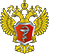 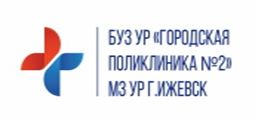 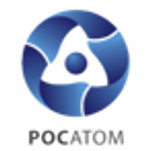 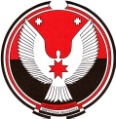 НОРМАТИВное регулирование 
ПРОЕКТА на  уровне региона
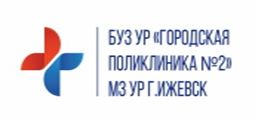 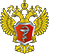 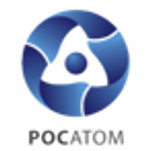 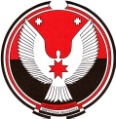 ОБУЧЕНИЕ  В  РАМКАХ ПРОЕКТА
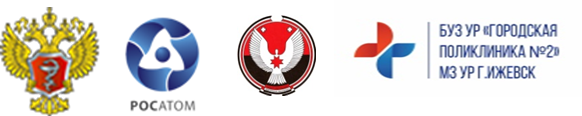 Региональная структура проекта
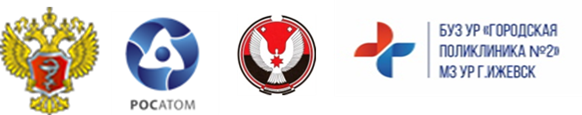 ПРОЕКТНЫЙ  ОФИС  МЗ УР
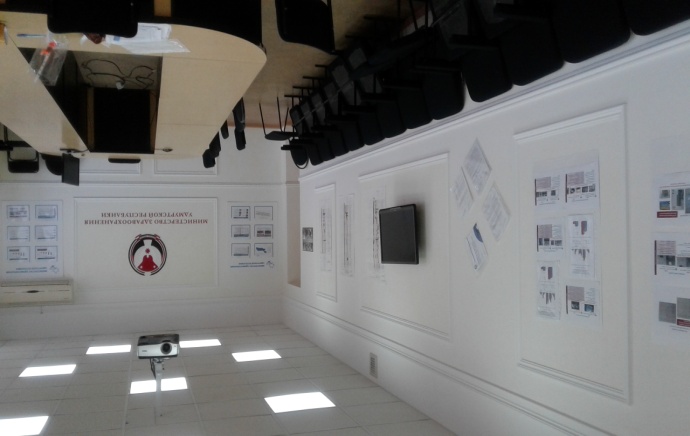 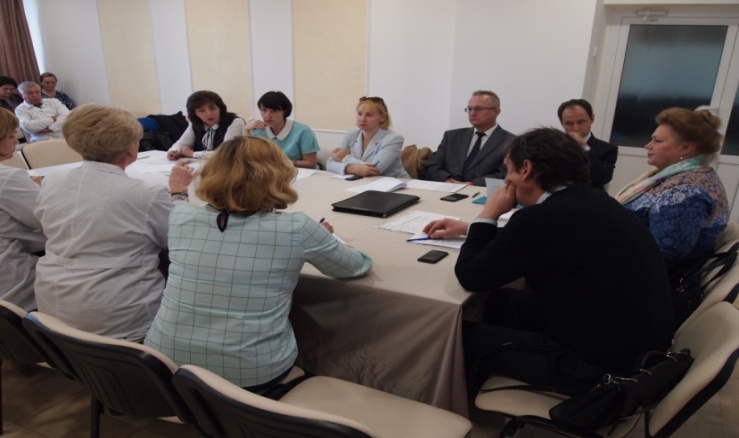 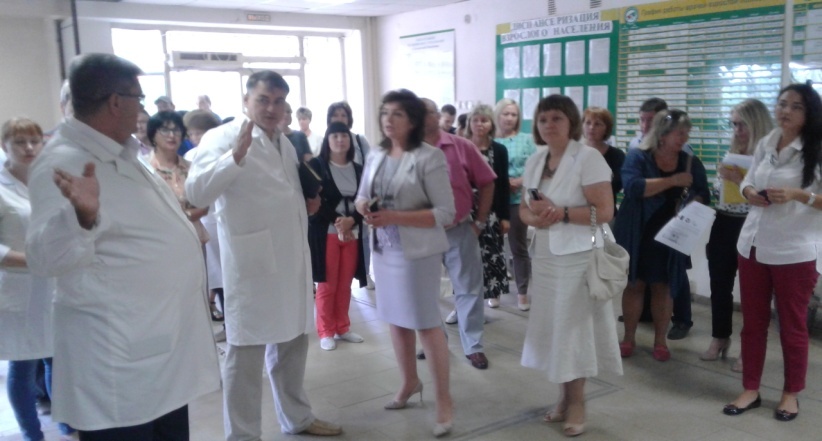 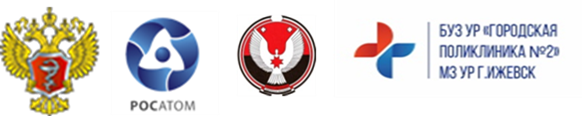 БУЗ УР «Городская Поликлиника  №2 МЗ УР»
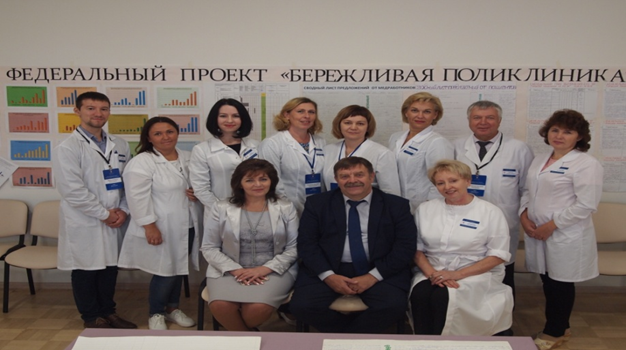 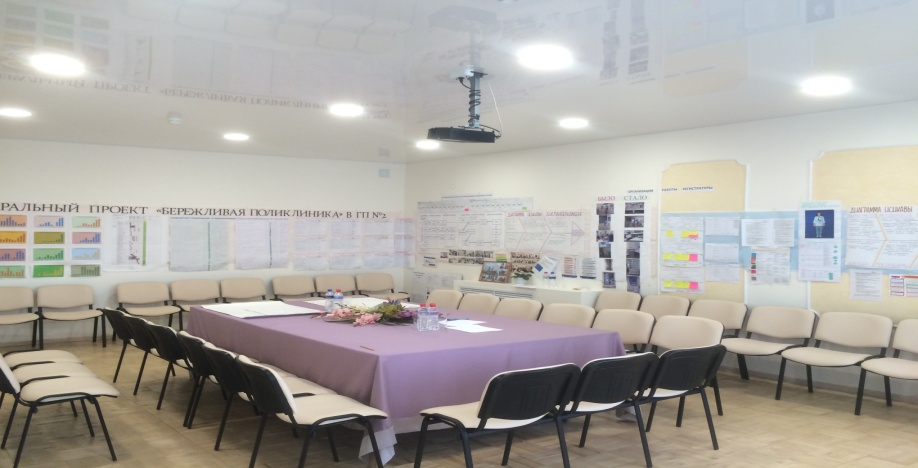 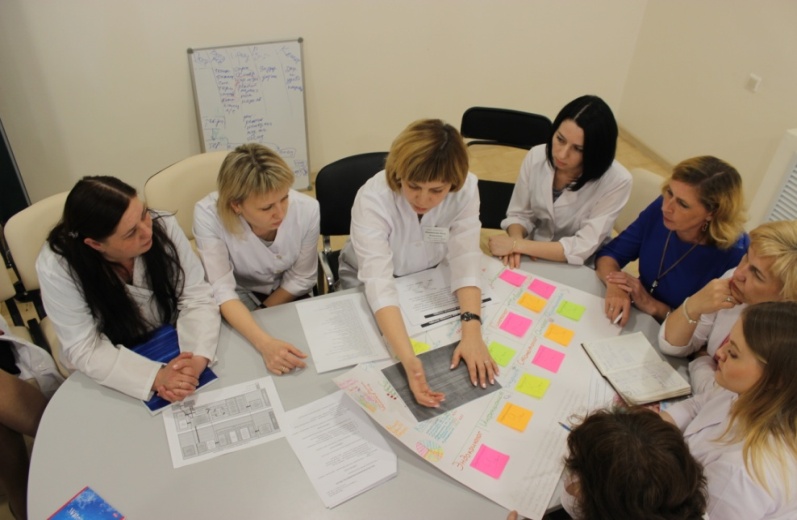 НОРМАТИВНОЕ  РЕГУЛИРОВАНИЕ  
ПРОЕКТА на уровне мо. 
ФИНАНСИРОВАНИЕ
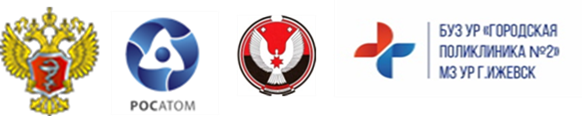 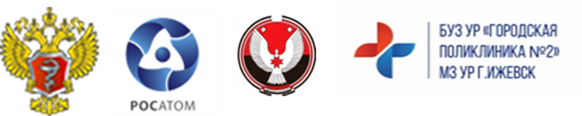 НОРМАТИВНОЕ  РЕГУЛИРОВАНИЕ  
ПРОЕКТА
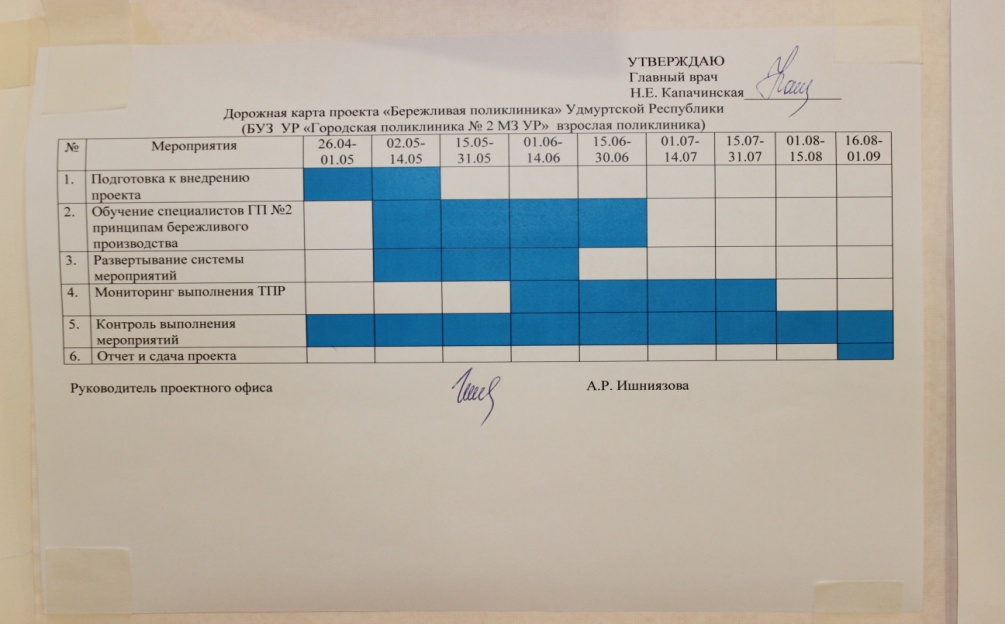 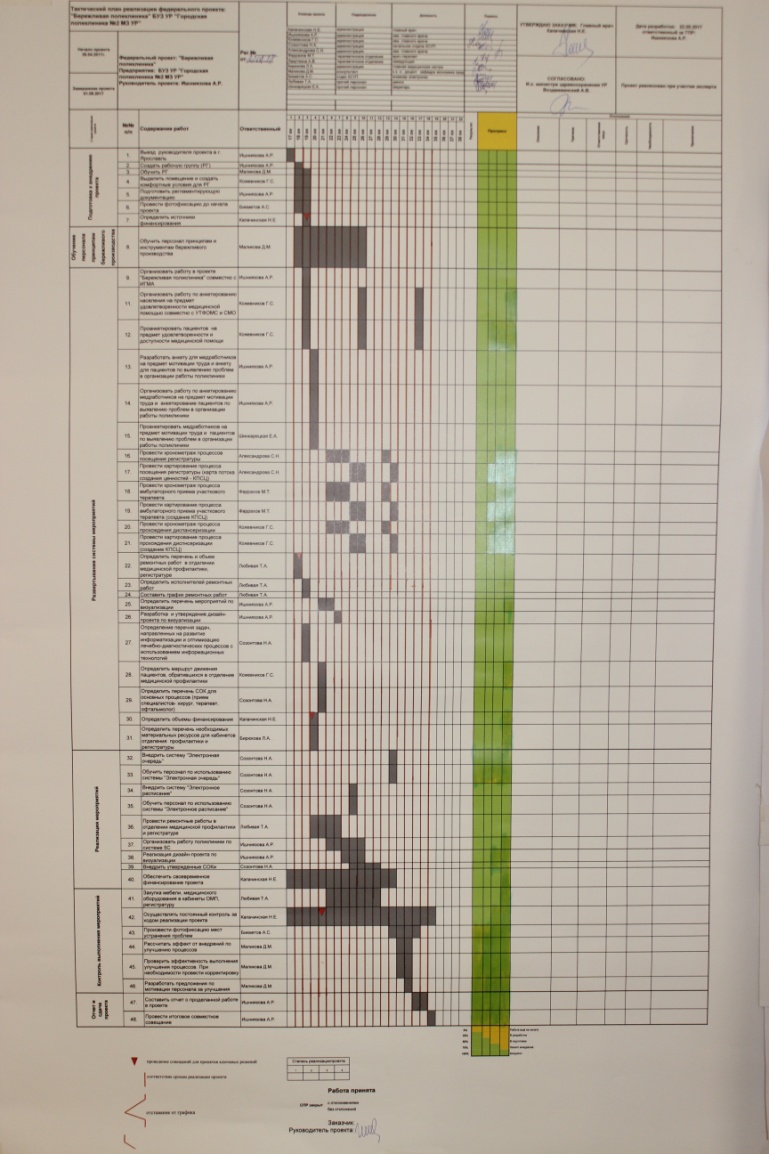 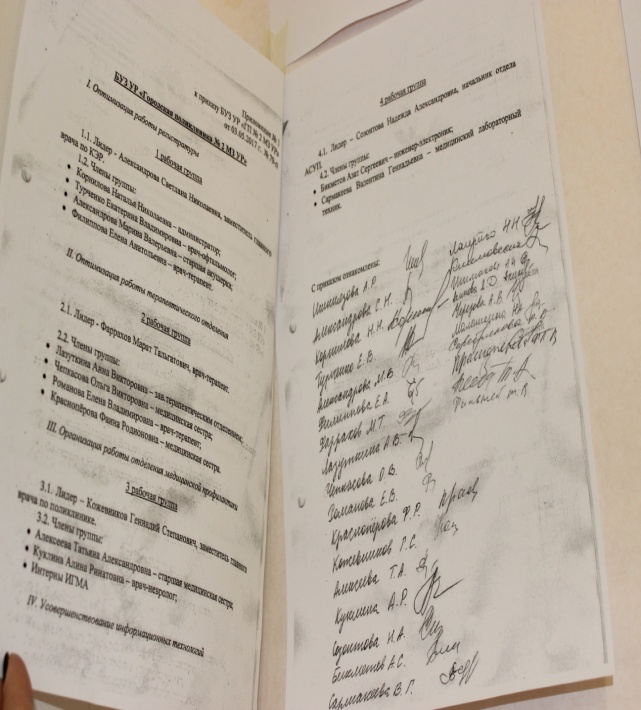 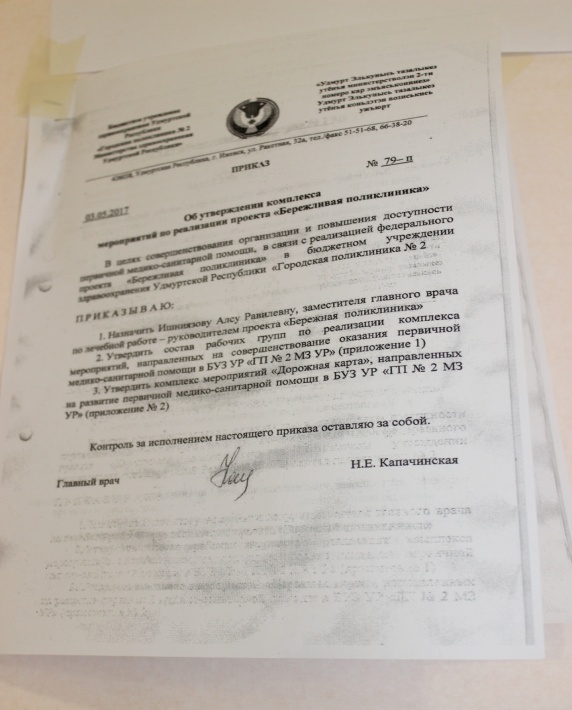 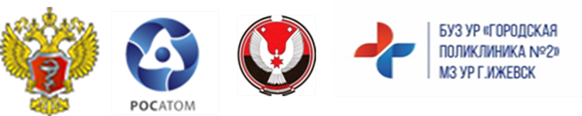 перечень  основных  проблем
Очереди в регистратуре и у кабинетов
 Сложно записаться к специалистам, на исследования
 Сложно дозвониться до регистратуры
 Смешение потоков пациентов (здоровые граждане с больными в одной очереди) 
 Теряются амбулаторные карты
 Разброс кабинетов по всем этажам поликлиники, трудно пройти диспансеризацию
 Мало информации
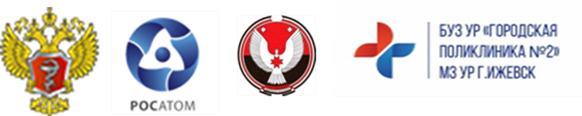 Сводный  АНАЛИЗ  проблем
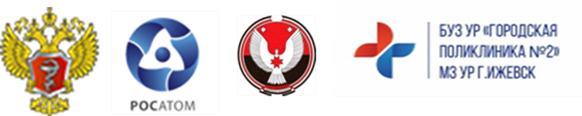 Сводный  АНАЛИЗ  проблем
ОПРЕДЕЛЕНИЕ ОСНОВНЫХ ПОКАЗАТЕЛЕЙ ПРОЕКТА
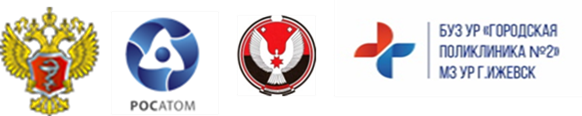 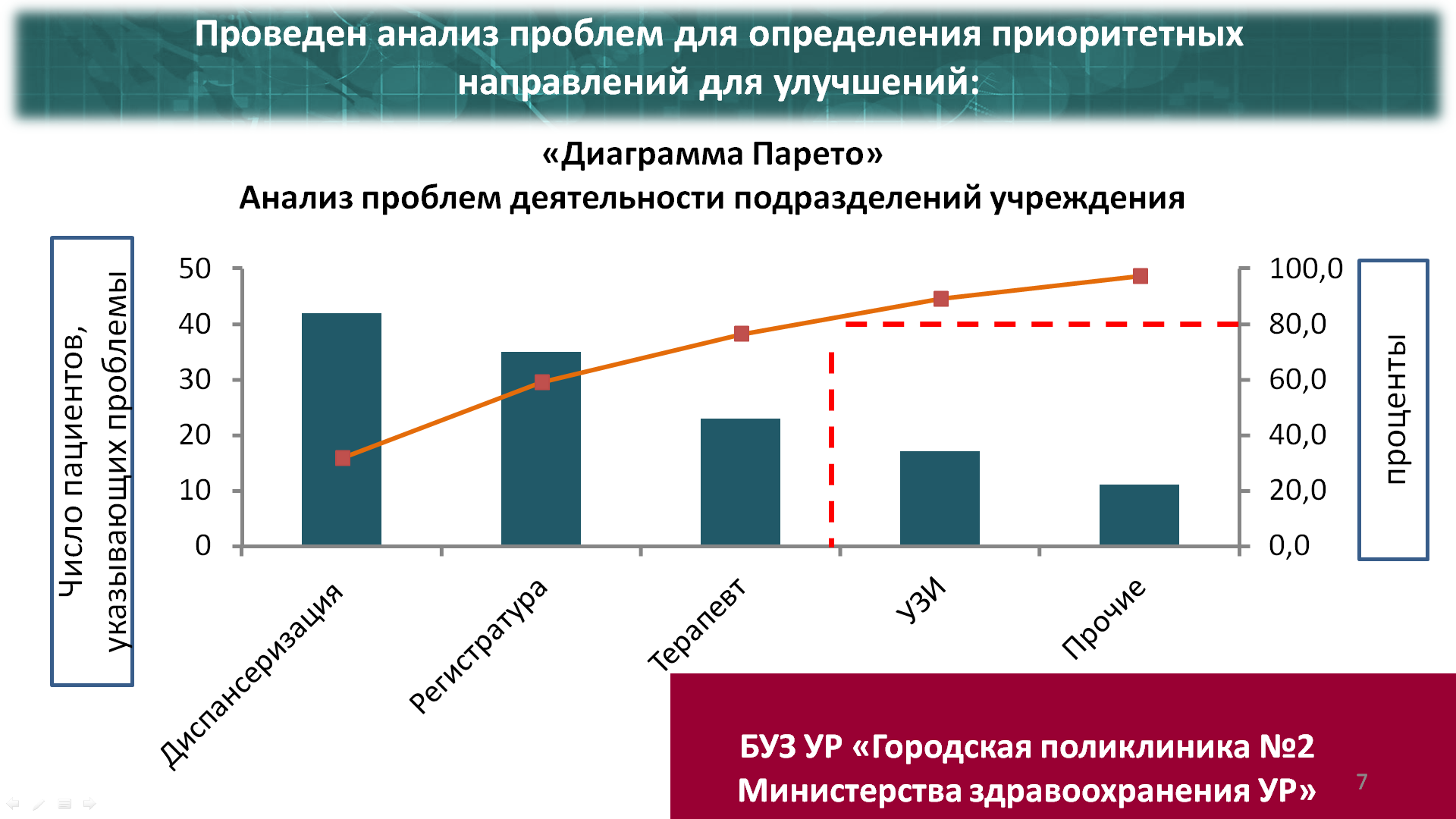 Отображается в формате таблиц и  диаграмм
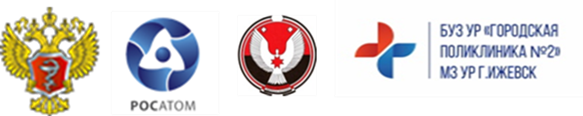 Основные  направления  проекта
Задачи: сокращение времени ожидания в регистратуру, исключение обращения в регистратуру пациентов пришедших по предварительной записи, открытие Саll центра, внедрение электронной очереди, организация работы картохранилища
Оптимизация работы регистратуры
Задачи: введение рациональной маршрутизации пациентов,
исключение смешения потока больных и здоровых граждан, открытие отделения медицинской профилактики, информатизация рабочих мест
Оптимизация процесса проведения диспансеризации
Задачи: исключение  очередей, минимизация бумажного документооборота,  увеличение времени затраченного  непосредственно  на  пациента, открытие кабинета неотложной помощи, информатизация рабочих мест
Повышение эффективности работы врача терапевта участкового
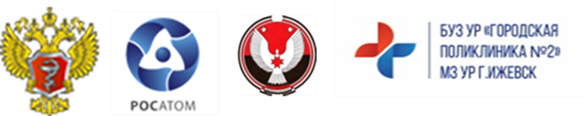 НАПРАВЛЕНИЕ №1      
  Алгоритм решения проблем
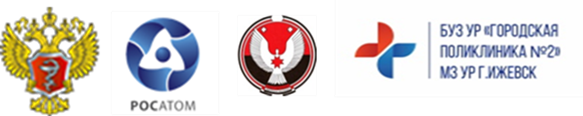 Оптимизация   работы регистратуры
Карта исходного состояния
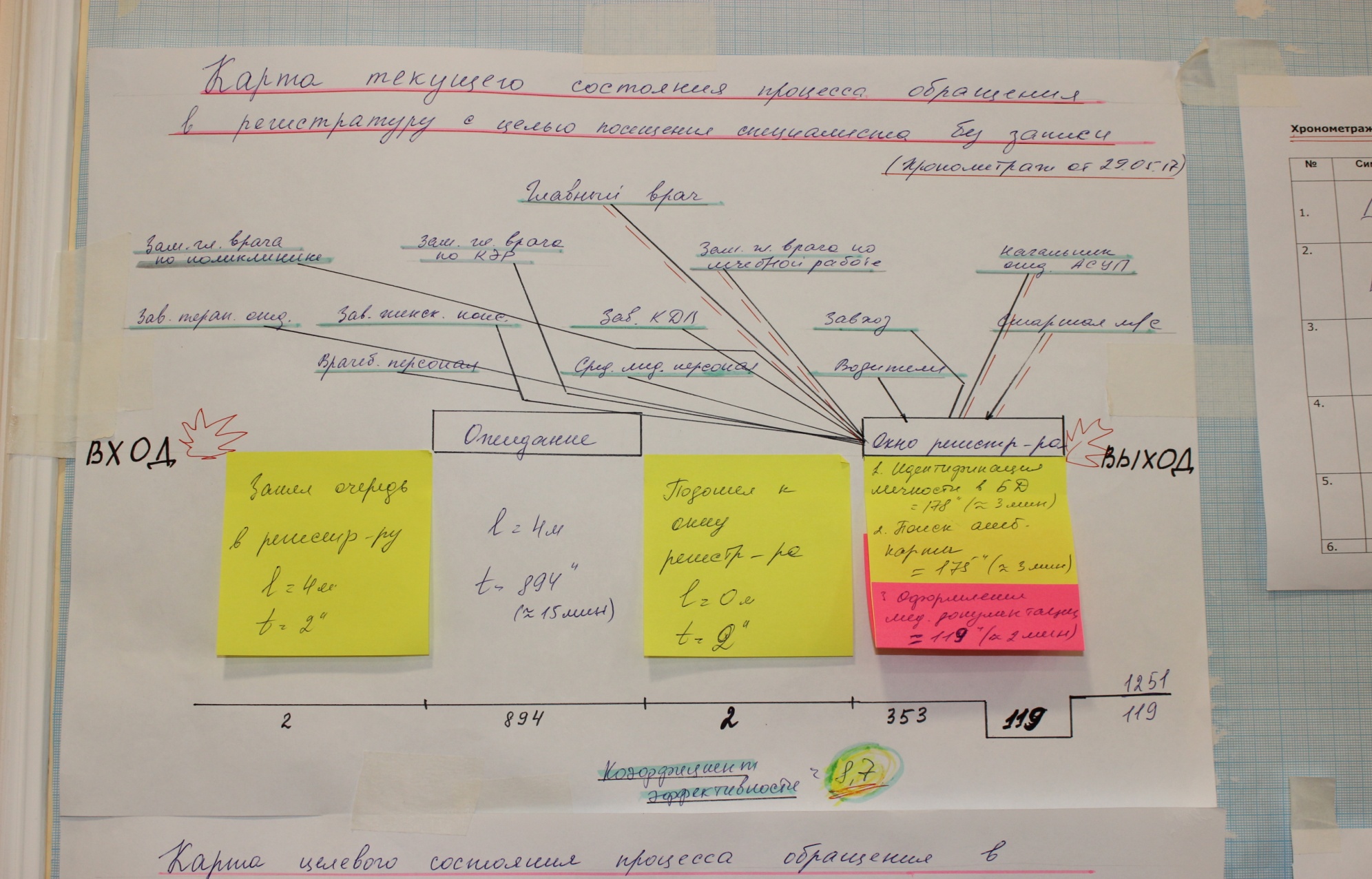 Размещается карта создания потока ценности исходного состояния, коэффициент эффективности(фото)
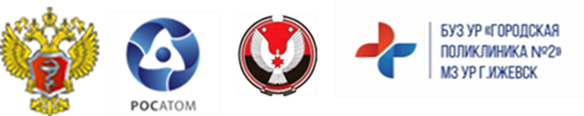 Оптимизация   работы регистратуры
           карта заключительного состояния
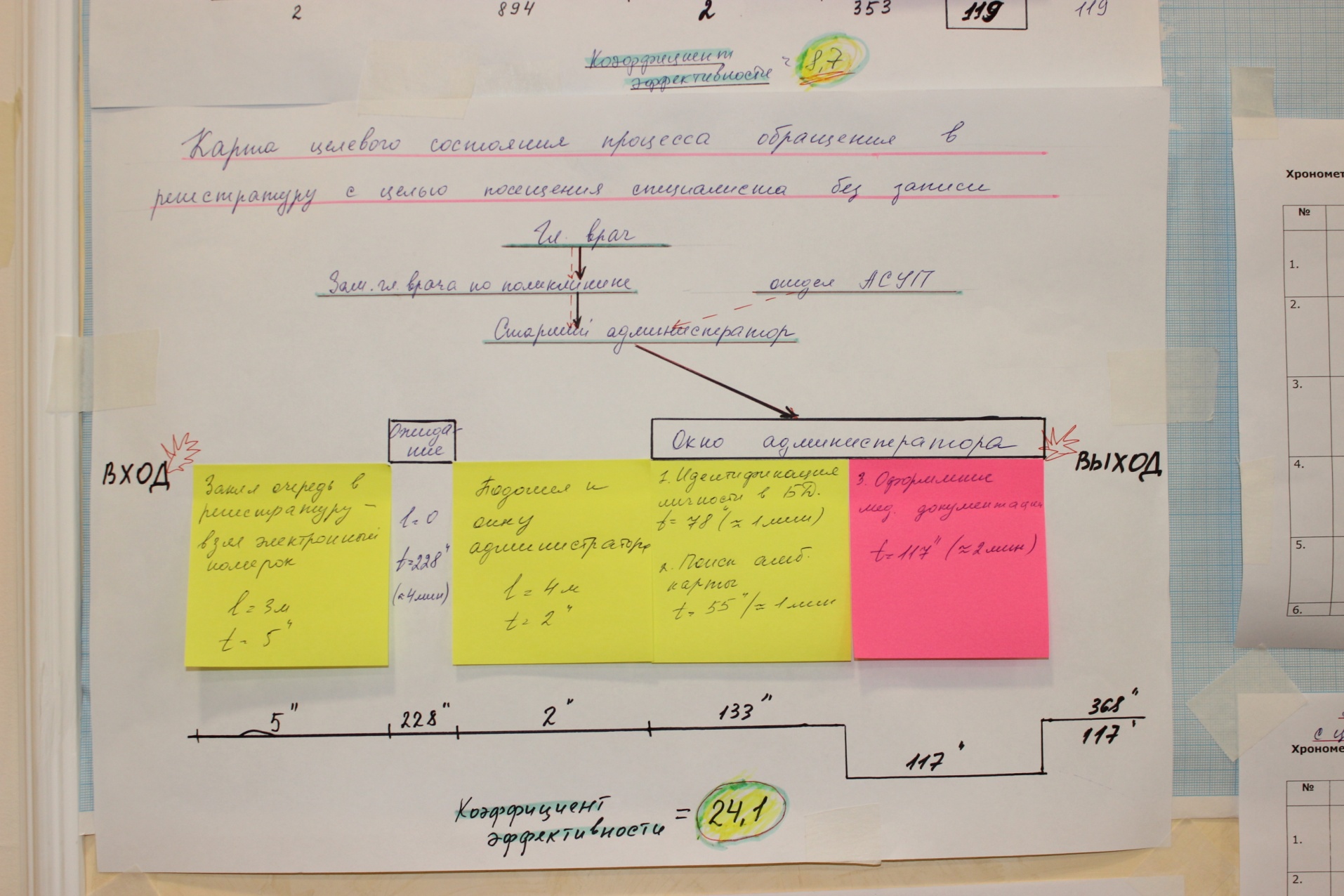 Размещается карта потока создания ценности заключительного  состояния, коэффициент эффективности(фото)
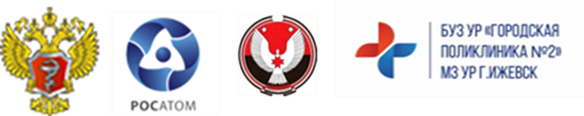 Оптимизация   работы регистратуры
БЫЛО			                                                                      СТАЛО
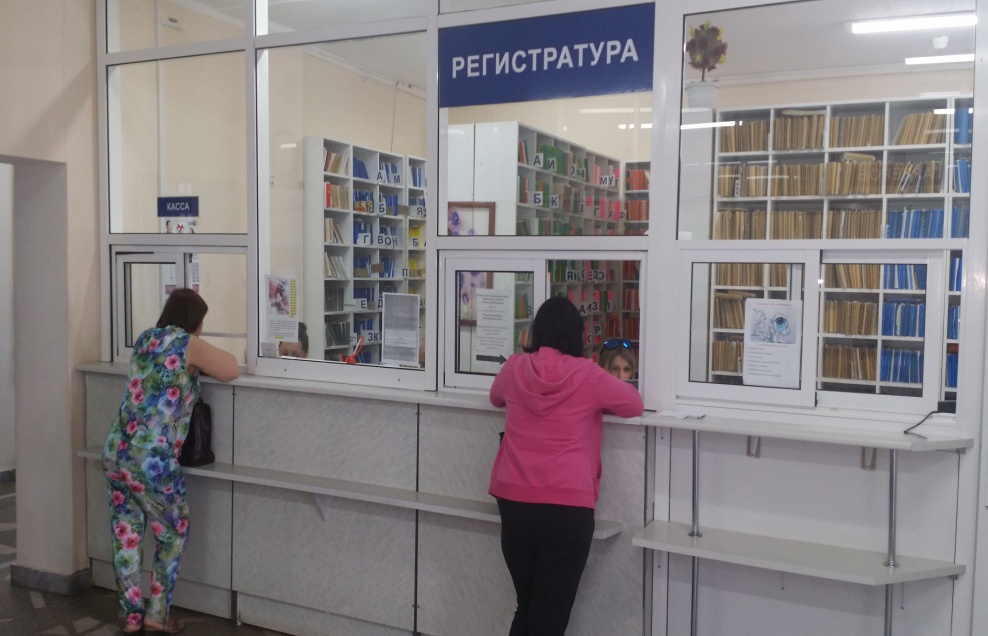 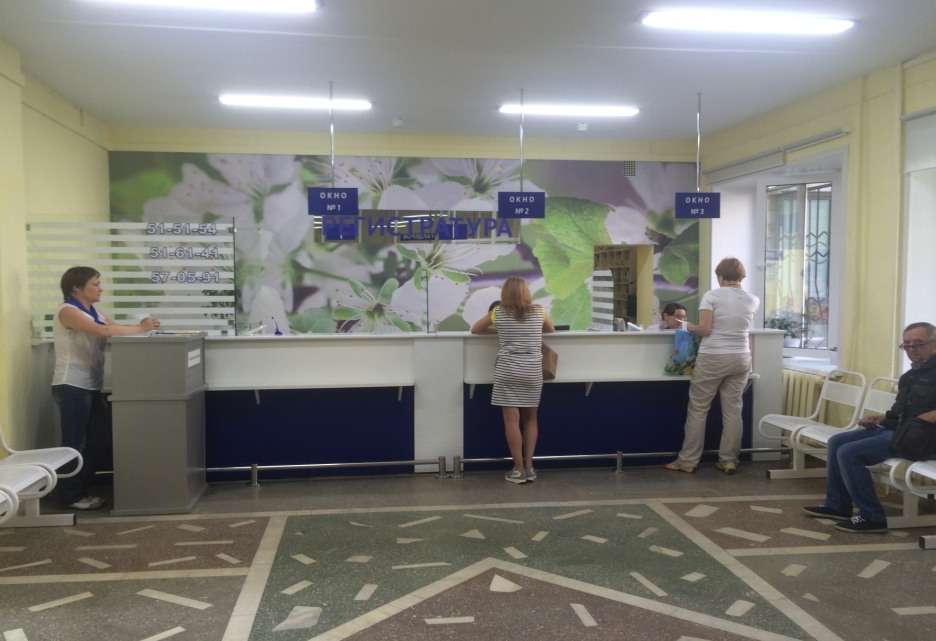 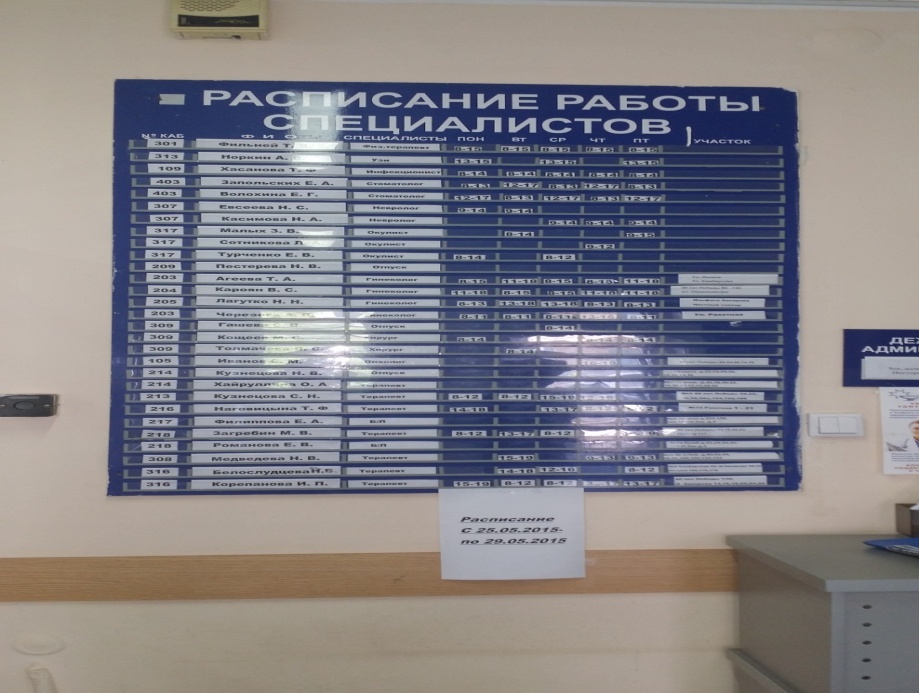 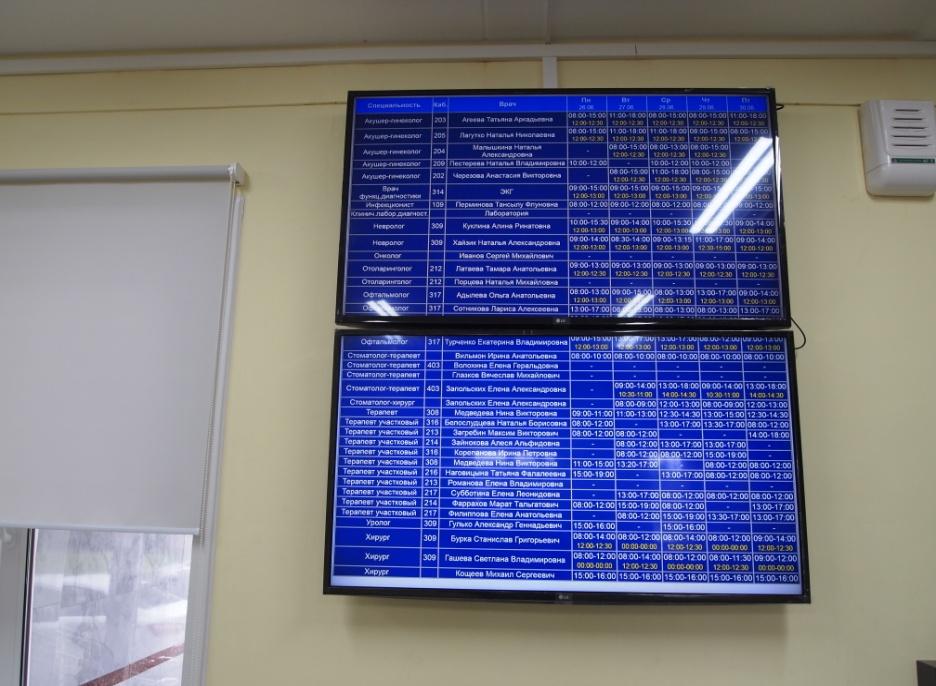 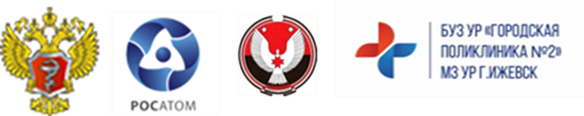 Направление №2
  Алгоритм решения проблем
Оптимизация процесса проведения диспансеризацииКарта текущего состояния
Оптимизация процесса проведения диспансеризацииКарта текущего  состояния
Оптимизация процесса проведения диспансеризацииКарта целевого  состояния
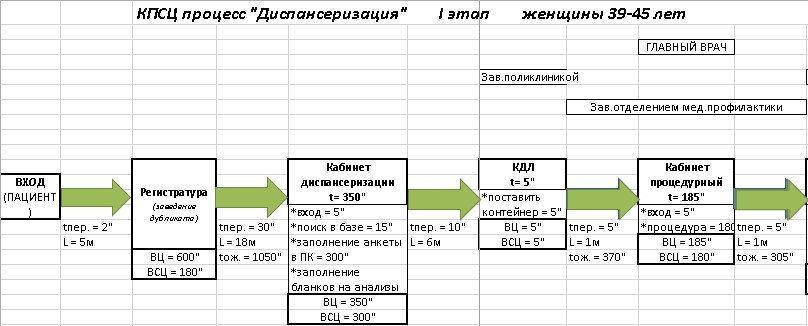 Оптимизация процесса проведения диспансеризацииКарта целевого  состояния
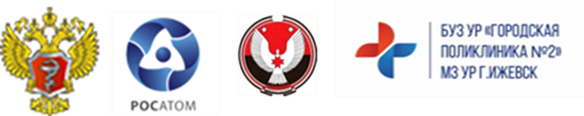 Оптимизация процесса проведения диспансеризации
БЫЛО			                                                                      СТАЛО
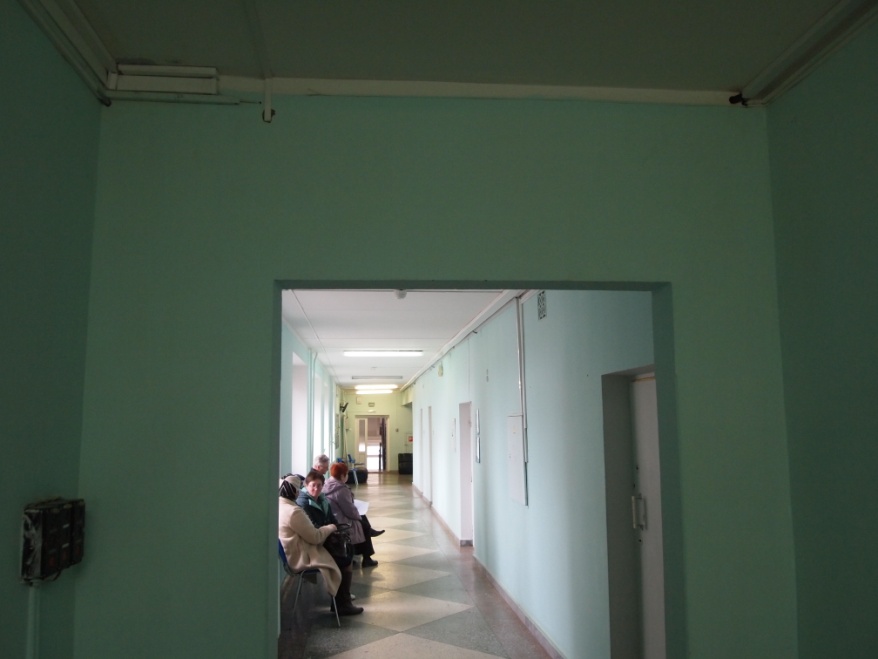 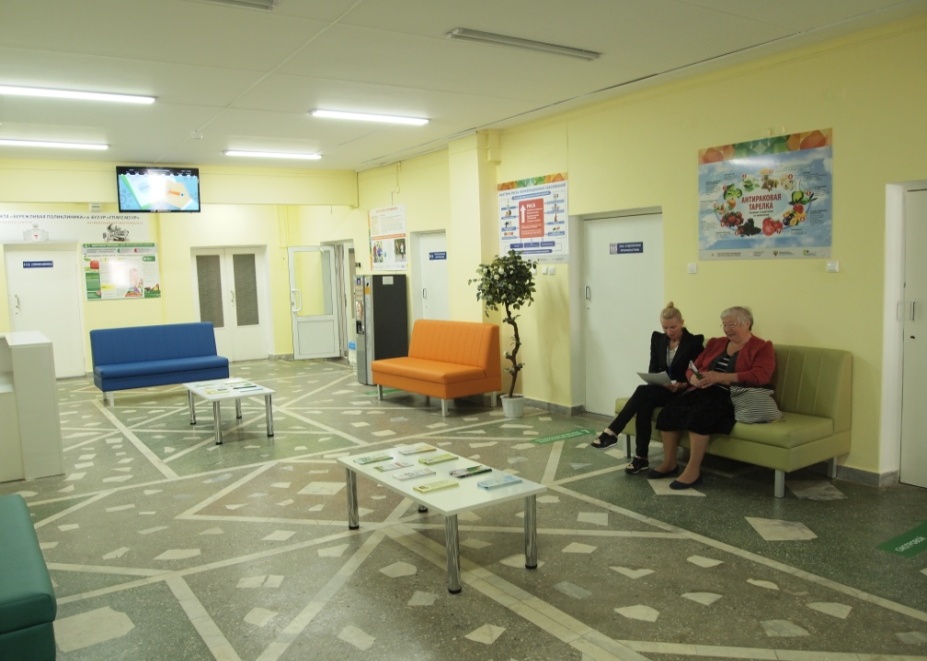 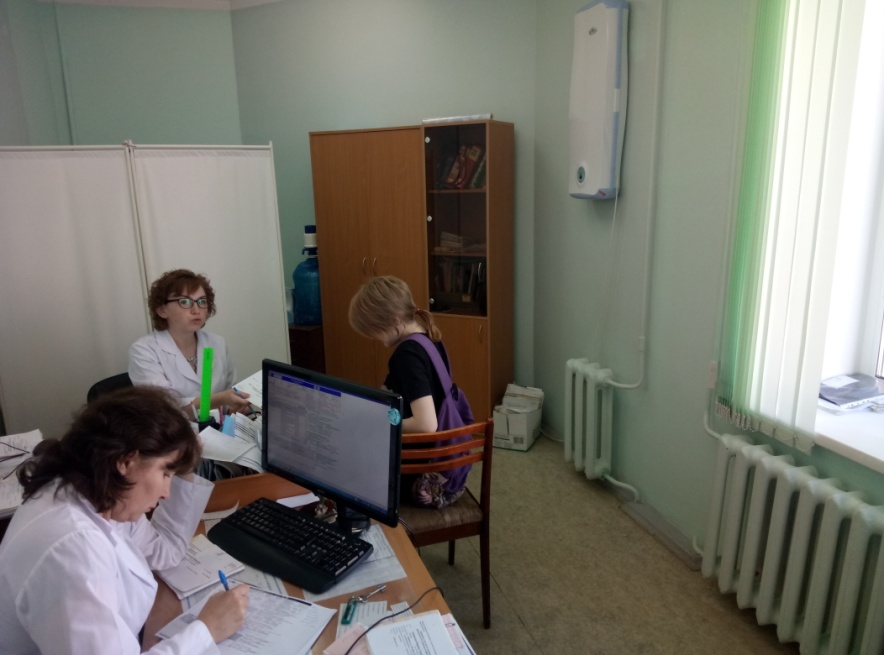 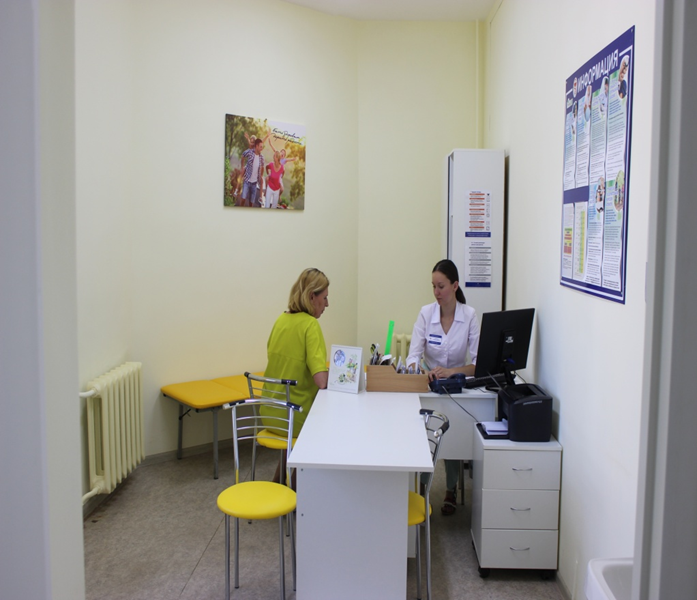 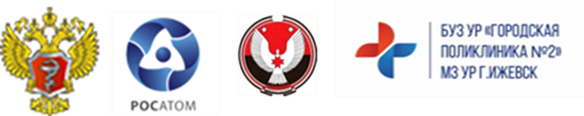 Направление №3
  Алгоритм решения проблем
ПОВЫШЕНИЕ ЭФФЕКТИВНОСТИ РАБОТЫ ВРАЧА ТЕРАПЕВТА УЧАСТКОВОГО Карта ТЕКУЩЕго  состояния
ПОВЫШЕНИЕ ЭФФЕКТИВНОСТИ РАБОТЫ ВРАЧА ТЕРАПЕВТА УЧАСТКОВОГО Карта целевого  состояния
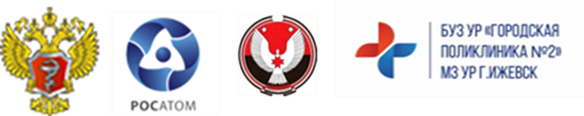 Повышение эффективности работы врача терапевта участкового
БЫЛО			                                                                      СТАЛО
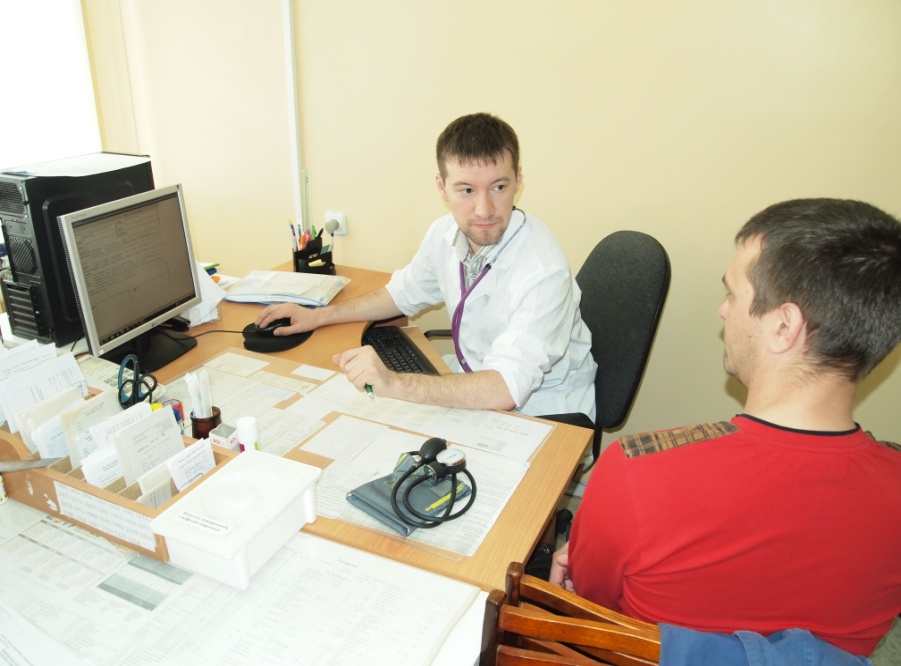 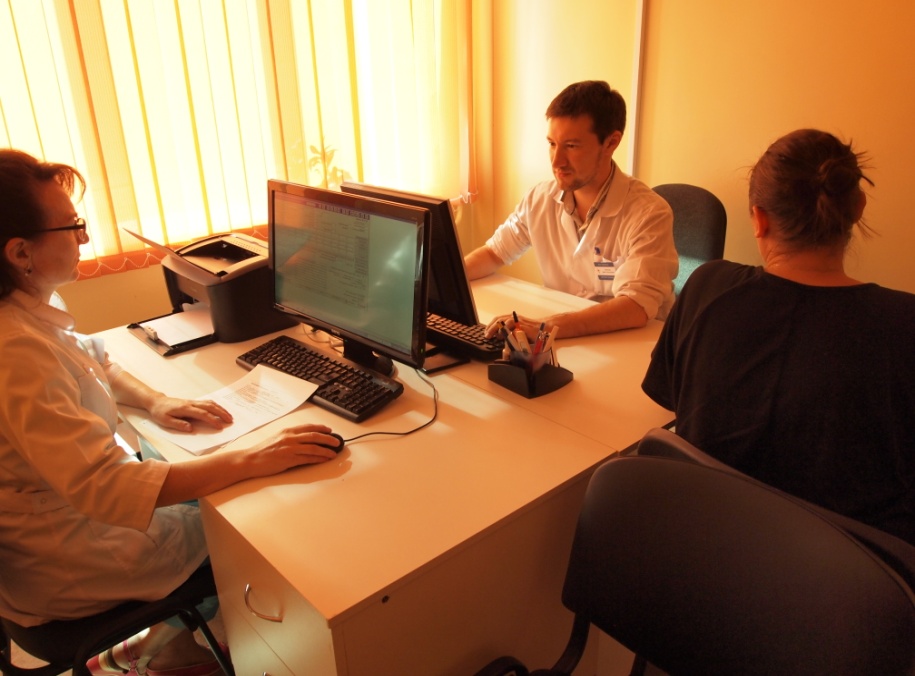 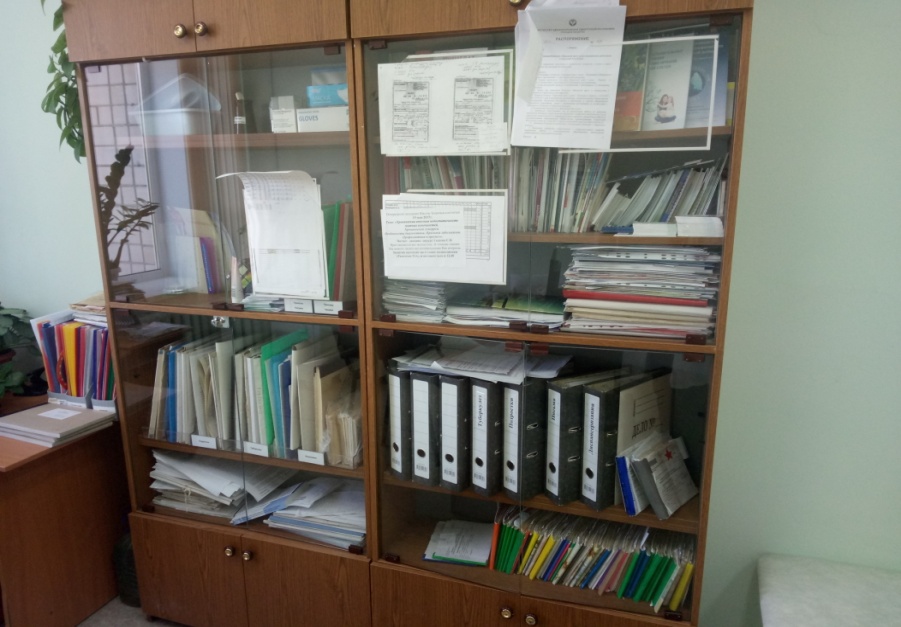 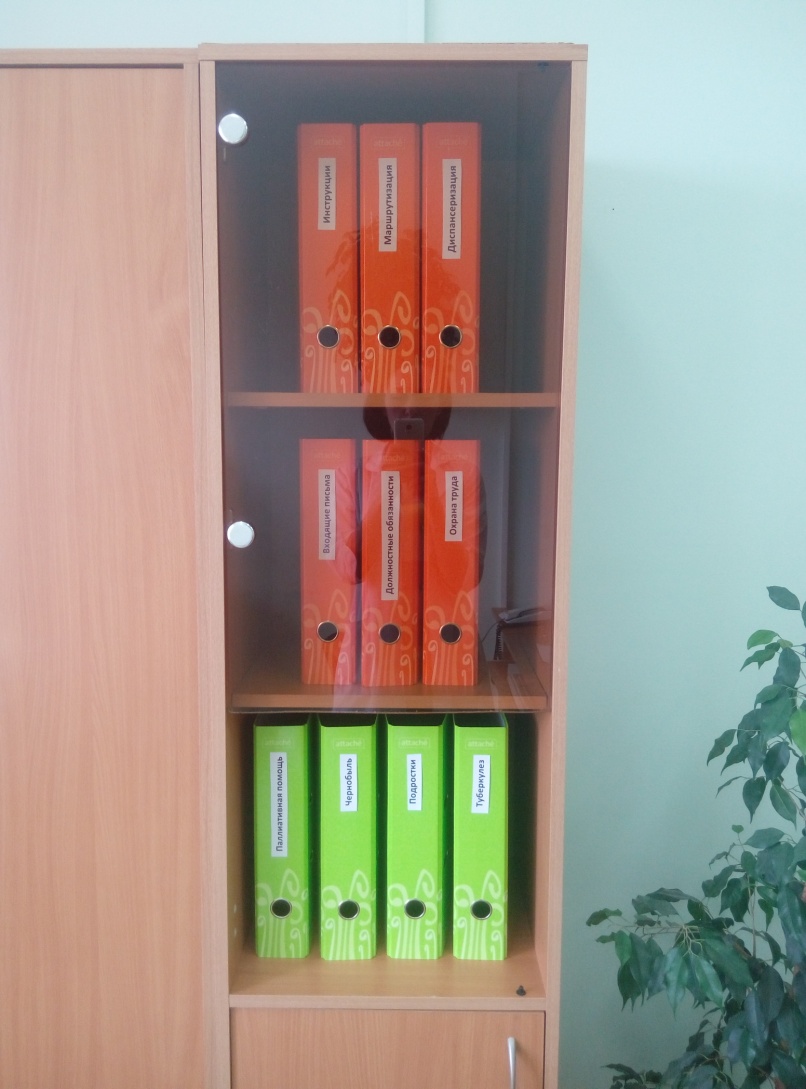 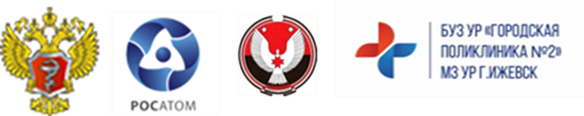 итоги  проекта
Улучшен в 3,8 раза
1
Улучшен в 2,5 раза
2
Улучшен в 1,8 раза
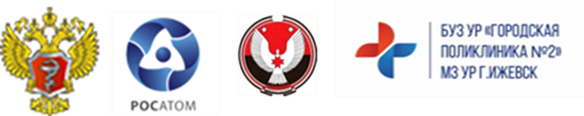 ТФОМС
Динамика уровня удовлетворенности пациентов работой регистратуры
Динамика уровня удовлетворенности пациентов работой участкового врача
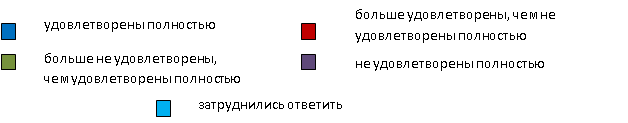 Объем финансового обеспечения из средств НСЗ ТФОМС УР
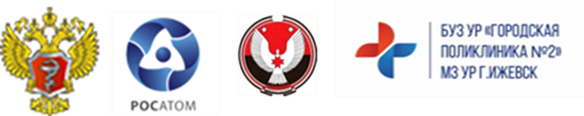 Популяризация проекта
в средствах массовой
информации (радио, телевидение)
в региональных печатных изданиях
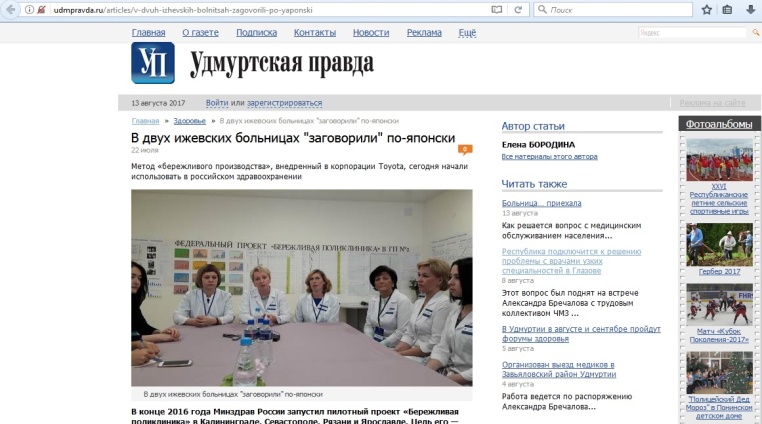 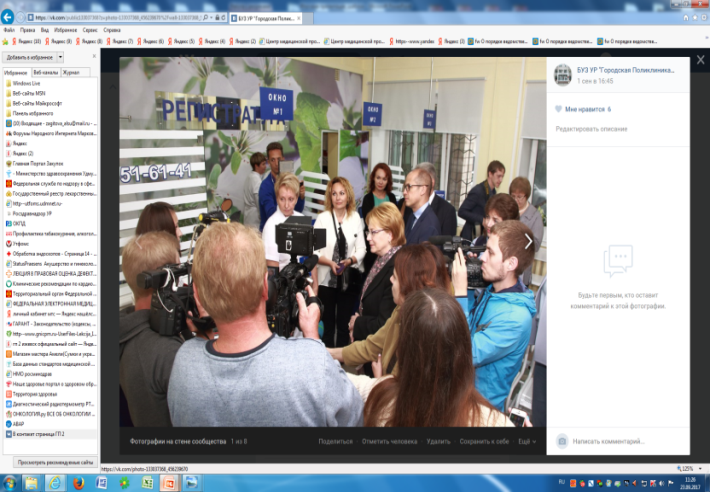 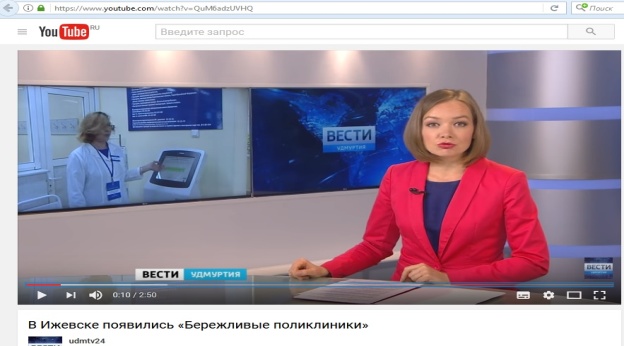 на официальном сайте Министерства здравоохранения Удмуртской Республики
в медицинских организациях
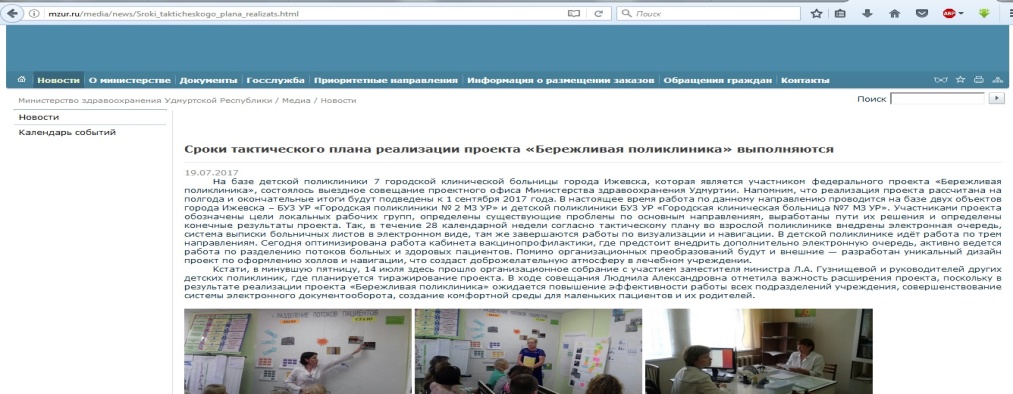 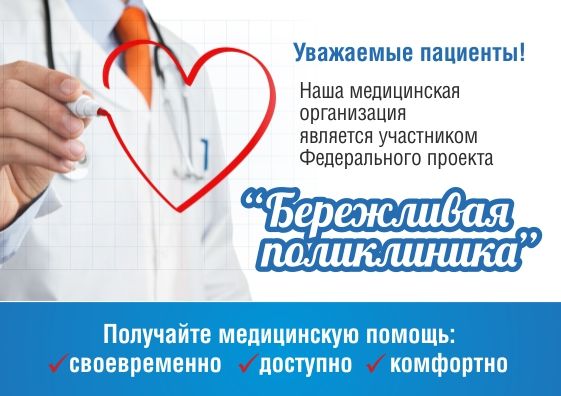 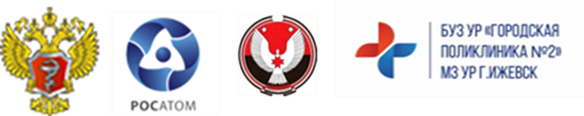 Планы по реализации тиражирования проекта «Бережливая поликлиника» в медицинских организациях республики
В рамках распространения положительного опыта реализации проекта с  1 июля  2017 года начато тиражирование проекта в 22 медицинских организациях республики, а также в 5 медицинских организациях в г. Воткинске, Сарапуле, Глазове, в рамках реализации программы, направленной на улучшение зон регистрации и ожидания приема в медицинских организациях моногородов. 

Ремонтные работы в медицинских организациях моногородов  проводятся за счет средств обязательного медицинского страхования.
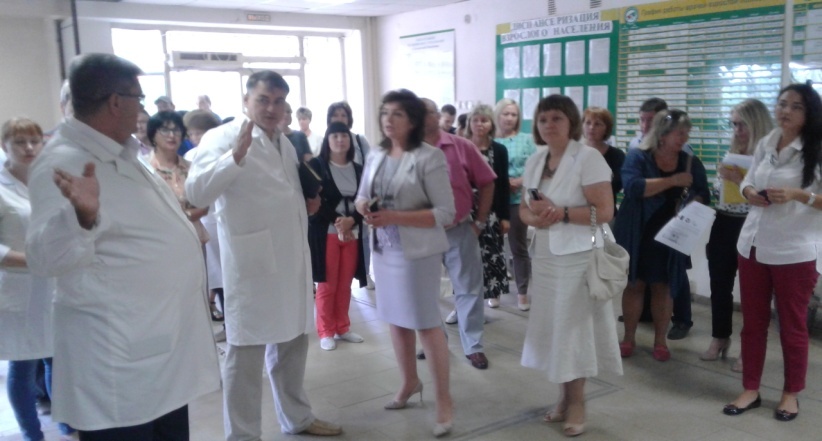 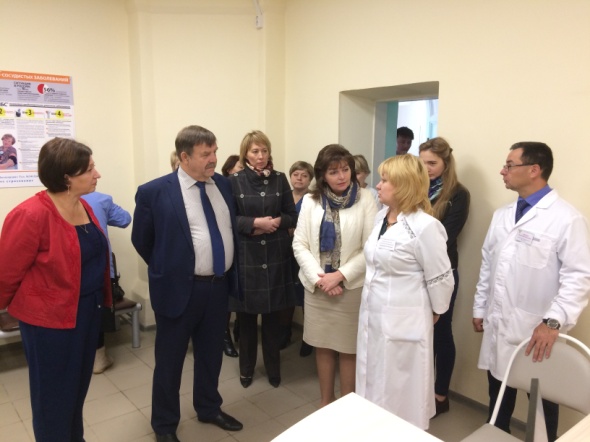 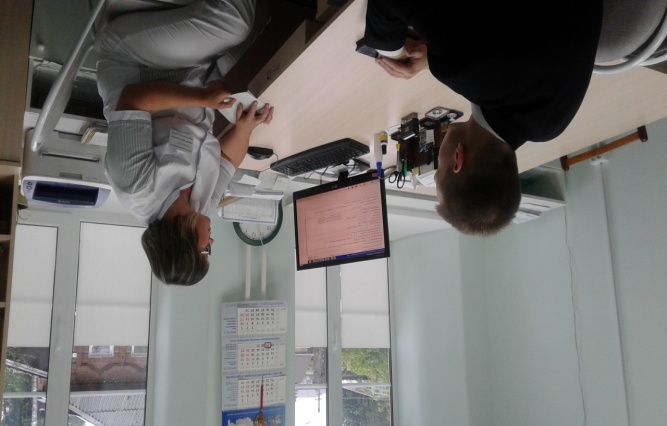 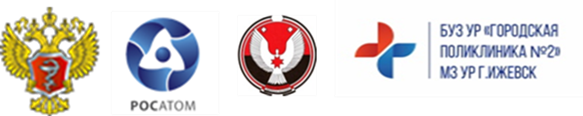 Основные  направления  проекта 
II этап
Задачи: сокращение времени ожидания приема врача акушера-гинеколога с 14 до 7 дней, сокращение времени ожидания у кабинета врача с 30 до 10 мин.; повышение вовлеченности сотрудников отделения; создание унифицированных шаблонов приема
Процесс улучшение работы женской консультации
Задачи: сокращение времени ожидания  у рентгеновского кабинета с 30 до 15 мин. ; разделение потоков пациентов по ОМС и договорам; перераспределение нагрузки между 2 ФЛГ аппаратами; повышение вовлеченности сотрудников отделения; создание унифицированных шаблонов описания рентгеновских снимков
Процесс улучшения работы рентгеновской службы
Направления на улучшение в рамках II этапа
Процесс улучшения работы женской консультации
(результаты анкетирования пациентов и сотрудников; жалобы пациентов; анализ вовлеченности сотрудников)
Направления на улучшение в рамках II этапа
Процесс улучшения работы рентгенологической службы
(результаты анкетирования пациентов и сотрудников; жалобы пациентов; анализ вовлеченности сотрудников)
Цели 2 этапа
Сокращение времени ожидания  у рентгеновского кабинета с 30 до 10 минут
Сокращение времени ожидания приема врача акушера-гинеколога с 14 до 7 дней
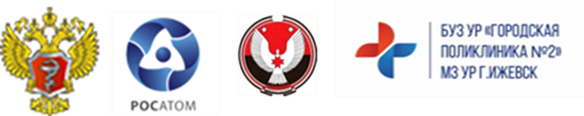 Министерство здравоохранения Удмуртской Республики

БУЗ УР «Городская поликлиника № 2 МЗ УР»

СПАСИБО ЗА ВНИМАНИЕ!
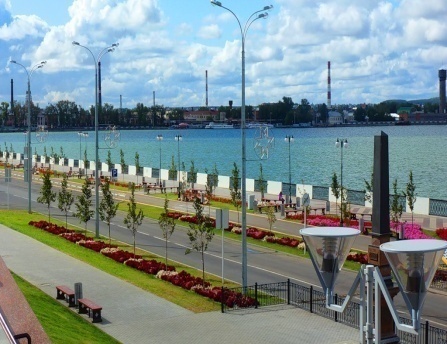 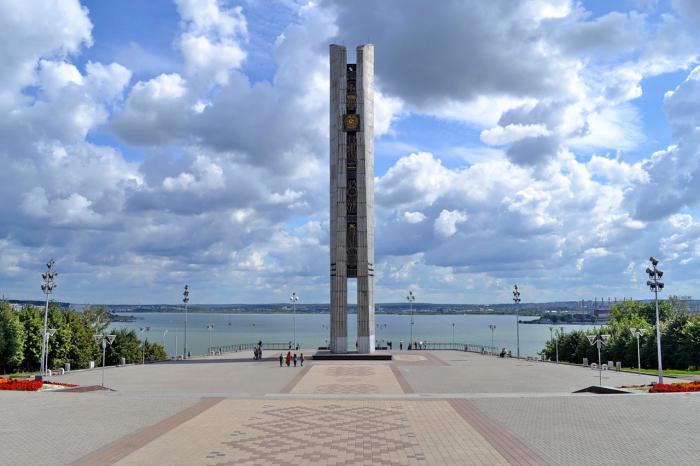 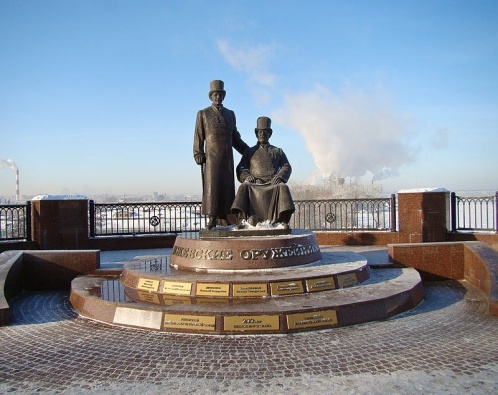 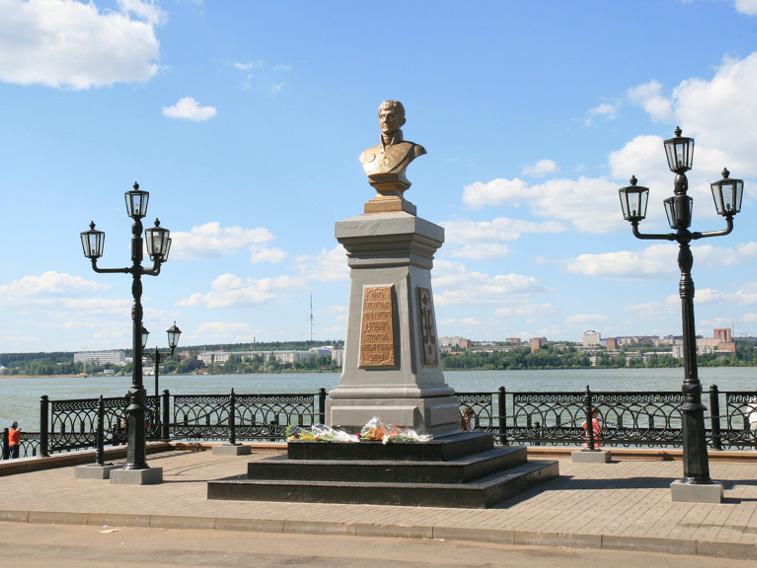